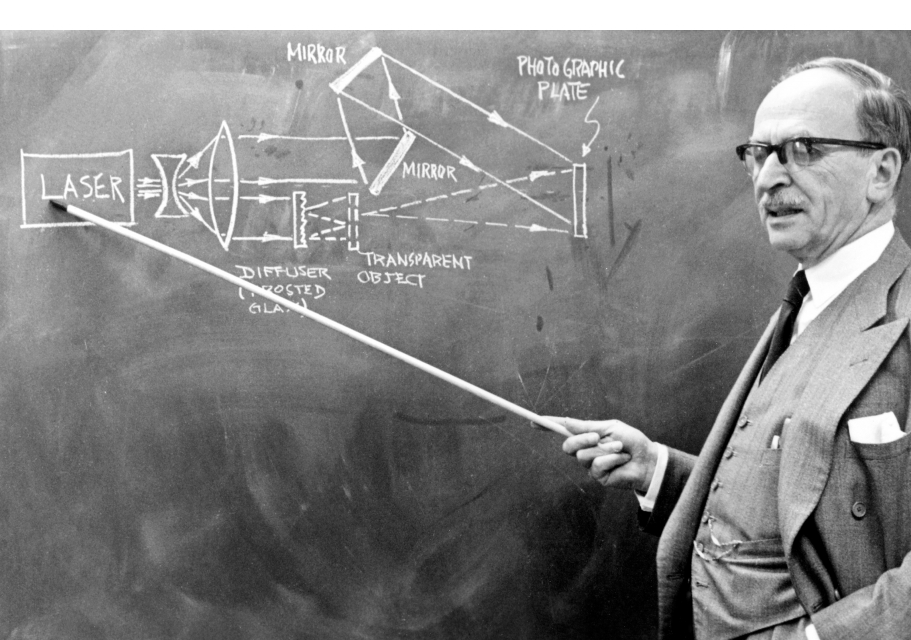 Híres magyar feltalálók, találmányok
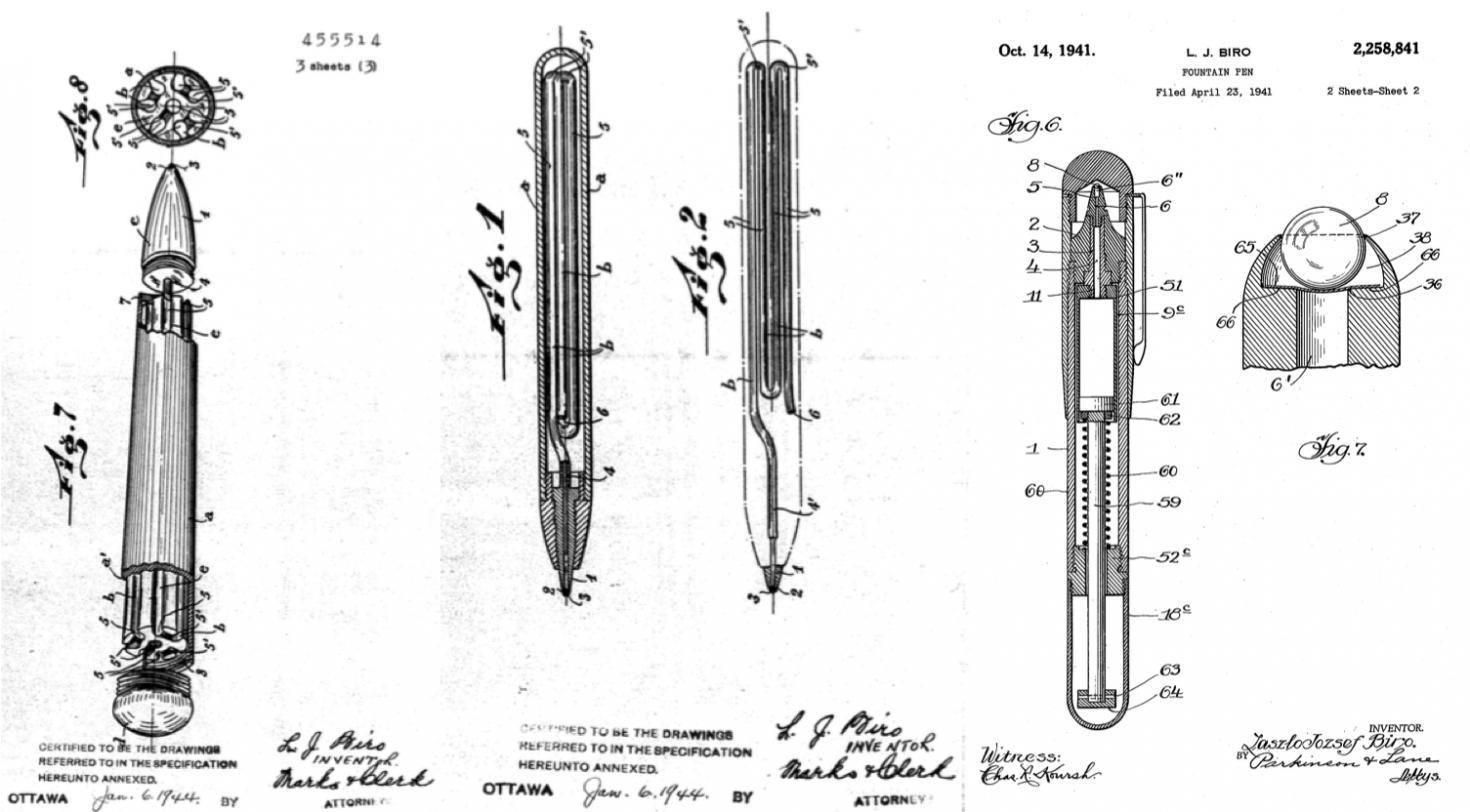 Golyóstoll – Bíró László

Régies nevén : Bíró-toll
Viszkózus tintával töltött henger
Sárgarézből, acélból vagy vlofrám-karbidból készül
Majdnem azonnal megszárad a tinta
Nem igényel karbantartást
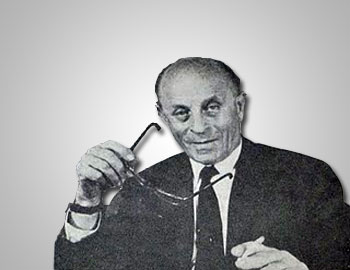 Szódás palack – Jedlik Ányos
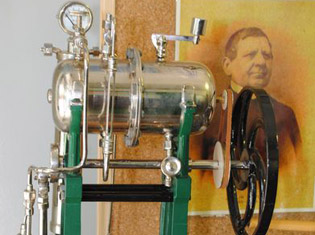 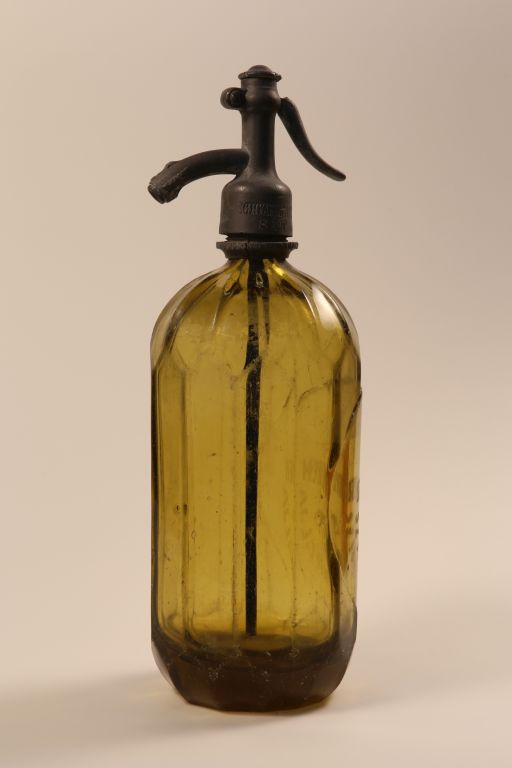 Nyomás alatt lévő szénsavas ital
Szikvíz : szikonfejes palackba töltött termék
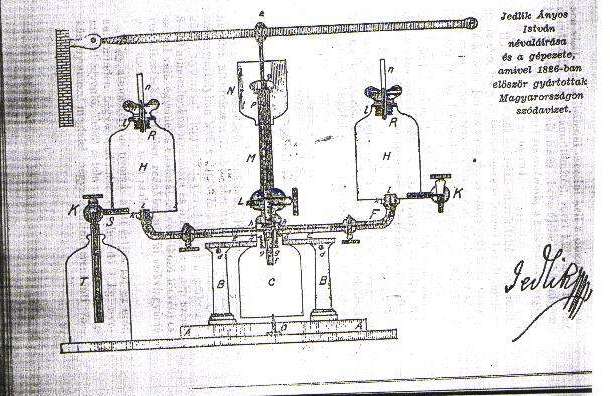 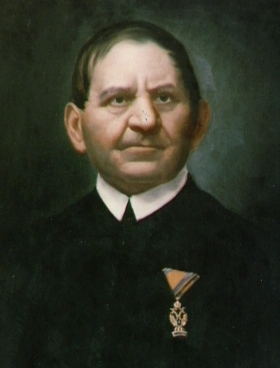 Villanymotor – Jedlik Ányos
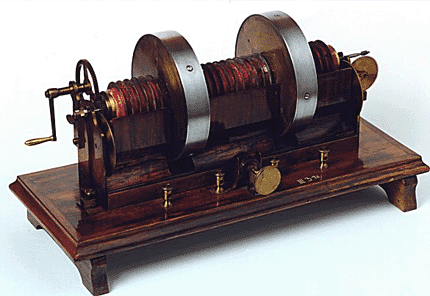 Villamos gép
Elektromágneses indukció elve
Forgó mozgás
1825-ben készítette az első villanymotort Jedlik Ányos
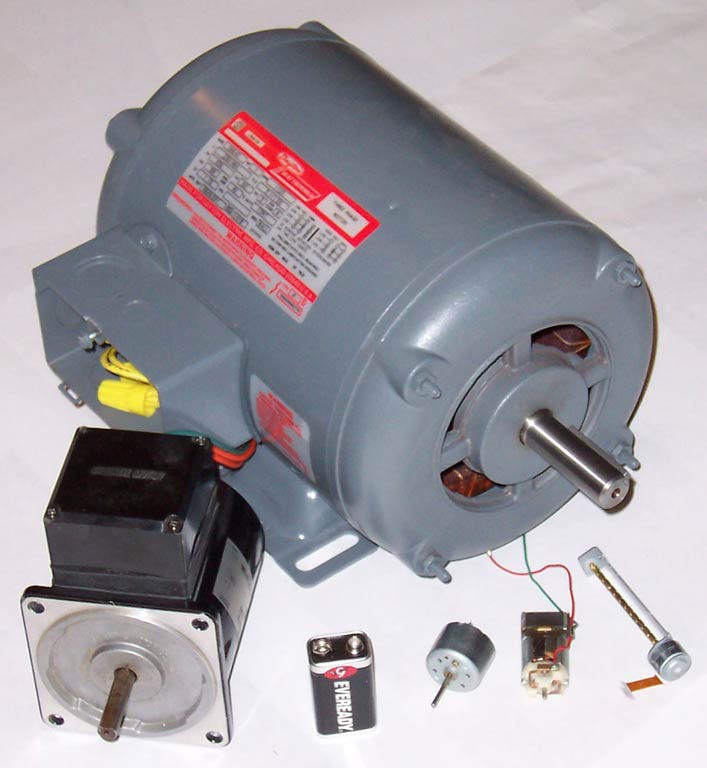 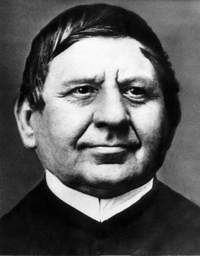 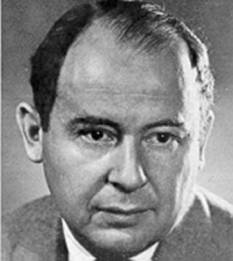 Számítógép – Neumann János
Modern számítógép fogalmát és felépítését dolgozta ki
Minden alkatrész területileg egy helyen található
CPU, tároló operatív memória, I/O rendszer
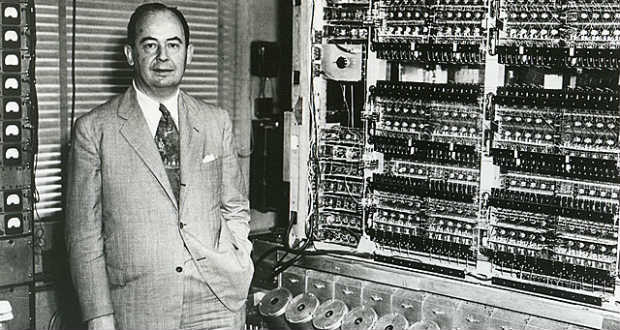 Túró Rudi – Klein Sándor
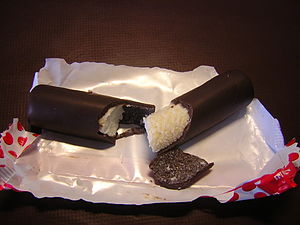 Kakaós masszával bevont édeskés-savanykás túrórúd
Magyarország egyik legkedveltebb desszertje
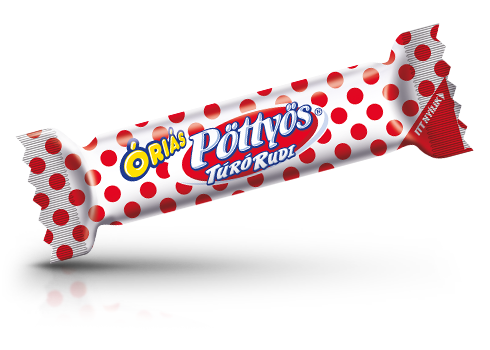 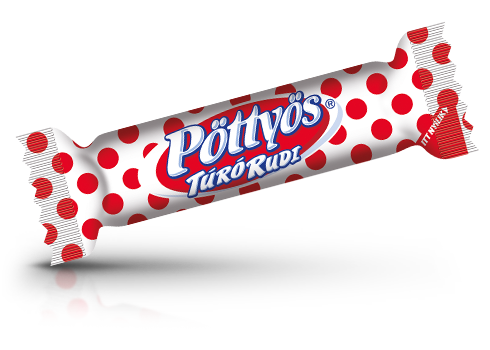 Helikopter – Asbóth Oszkár
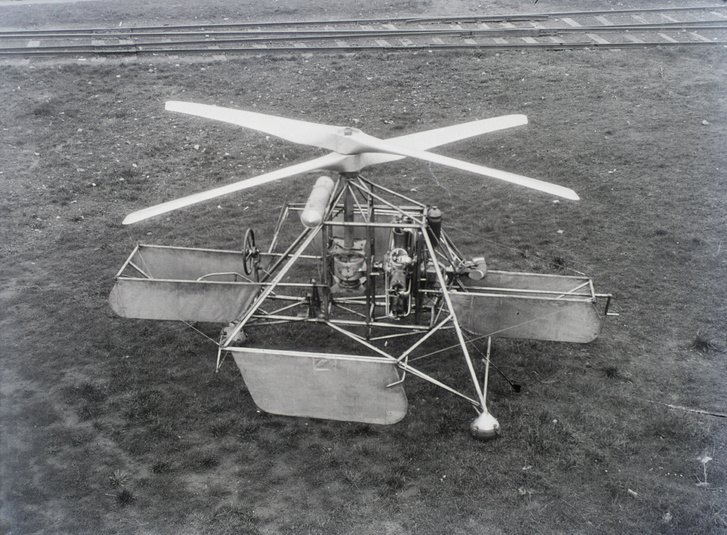 Asbóth Oszkár mérnök a merev legcsavarral való kisérletezés eredményeként alkotta meg.
1928. szeptember 9.-én szált fel először , egy helyből, függőlegesena magasba
Vízszintesen kormányozható volt a gépe
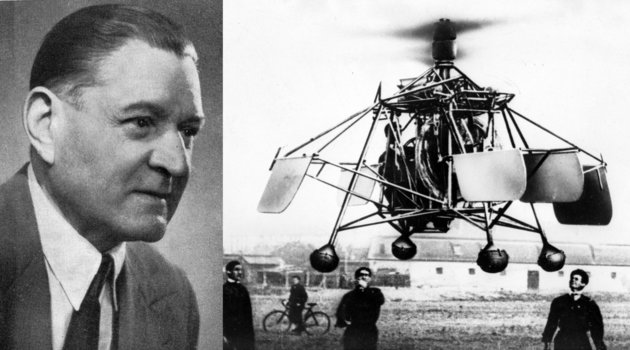 Rubik kocka – Rubik Ernő

Eredeti neve : Bűvös kocka
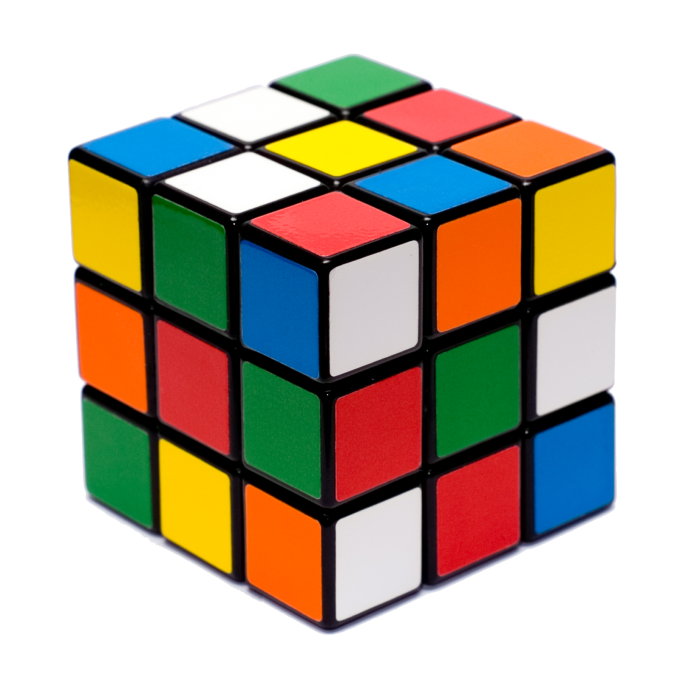 Háromdimenziós logikai játék
1974-ben találta fel ifj. Rubik Ernő
Térbeli logikai játék
Célja
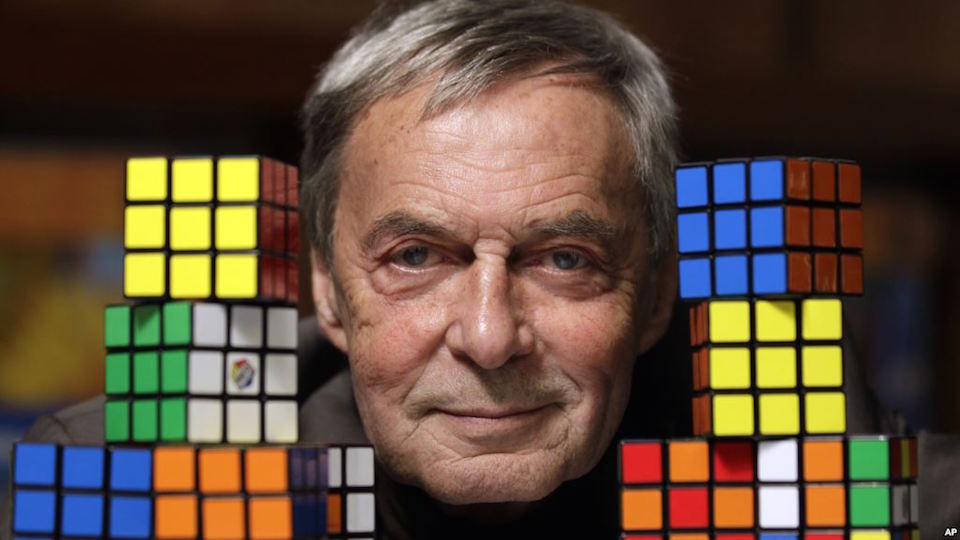